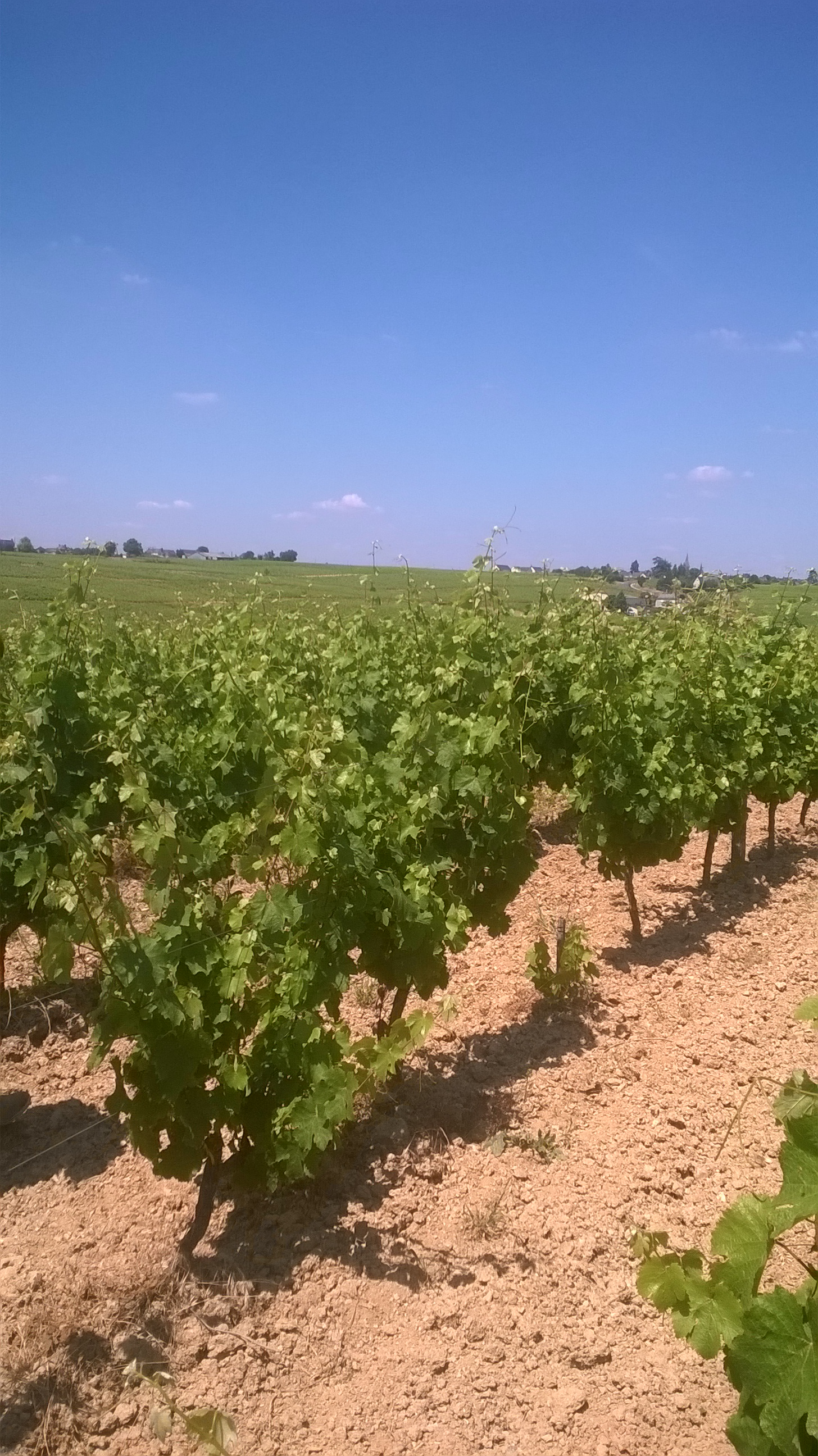 CHENIN BLANC INTERNATIONAL CONGRESS
Chenin Blancripening dynamics in Anjou:focus on the 5 last vintagesthrough berry active sugar loadingHarvest position and wine profile
Nicolas BERNARD
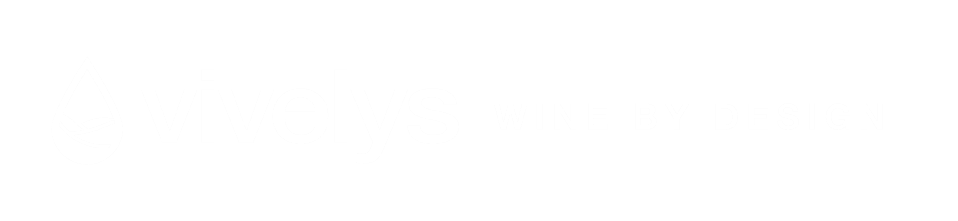 Angers, 2 Juillet 2019
SINCE 2014, 45 BLOCKS OF CHENIN BLANC LOCATED IN ANJOU
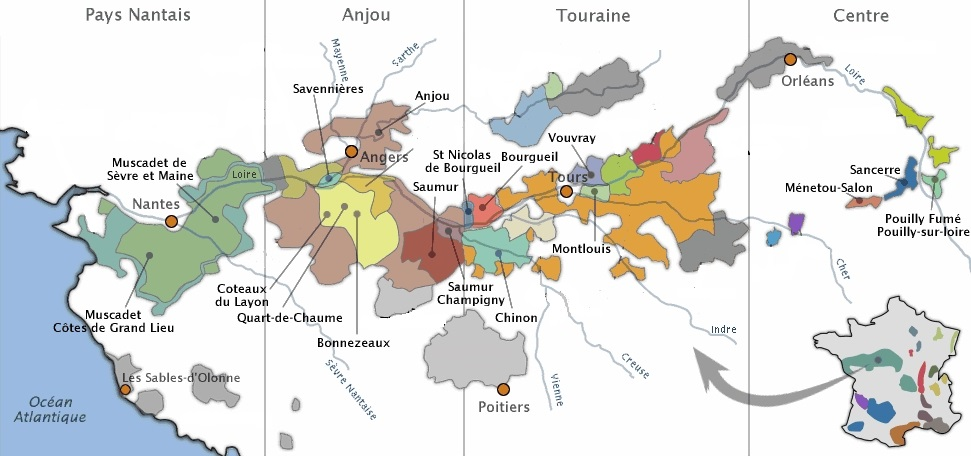 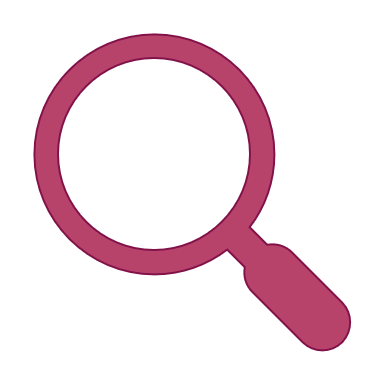 A COLLECTIVE PROJECT OF DEVELOPMENT
   To describe the ripening behaviors of the Chenin Blanc in Anjou
   To understand the relationship between
	-  Ripening behavior
	-  Position of the picking date
	-  Wine profile
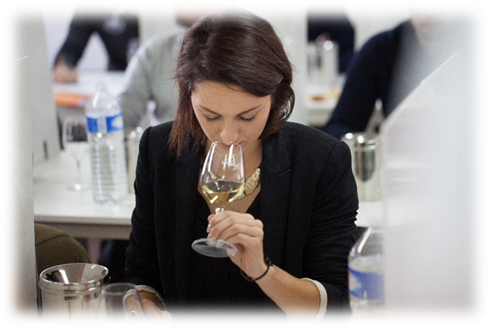 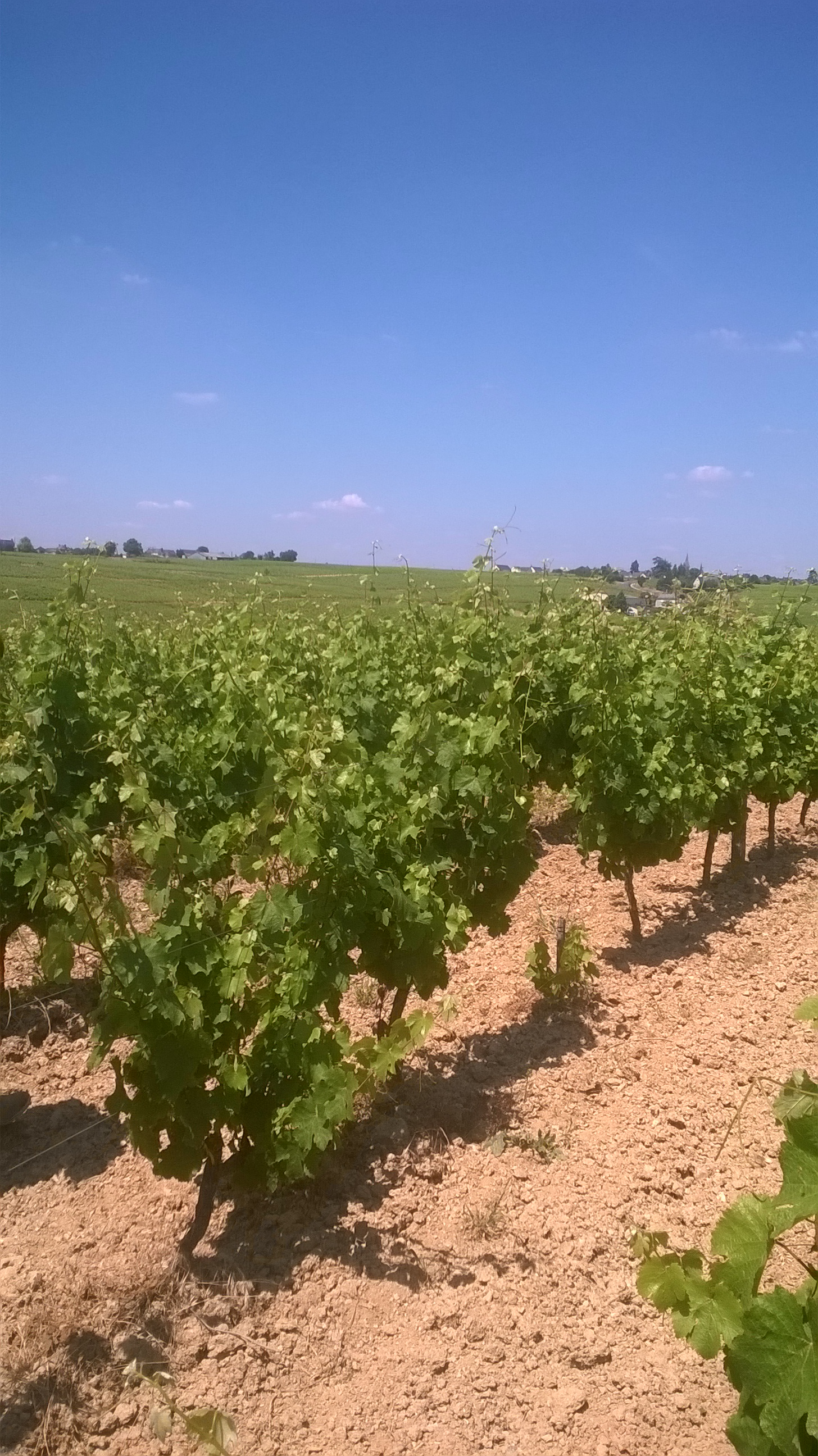 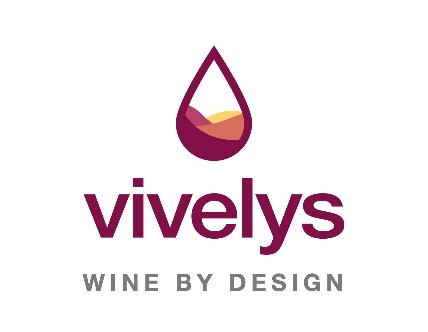 berry active sugar loading
The evolution of the sugar quantity per berry during ripening is a integrative physiological parameter, resulting from the behavior of the vine in its terroir. It mainly depends on:
Vine balance
	  Yield
	  Leaf Area
Photosynthesis activity
	  Climate
	  Vine water status
	  Vine nutrition
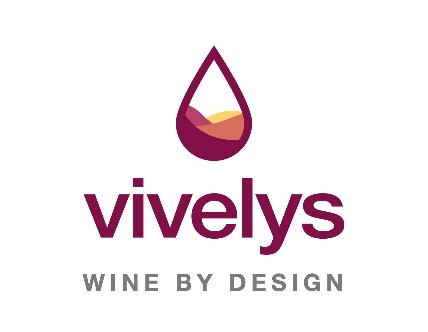 (McCarthy & Coombe, 1999 / Wang et al., 2003 / Hunter & Deloire, 2005)
4
berry active sugar loading
Sugar quantity per berry


mg
Sugar concentration
of the juice


g/L
Berry average volume


mL
=
Х
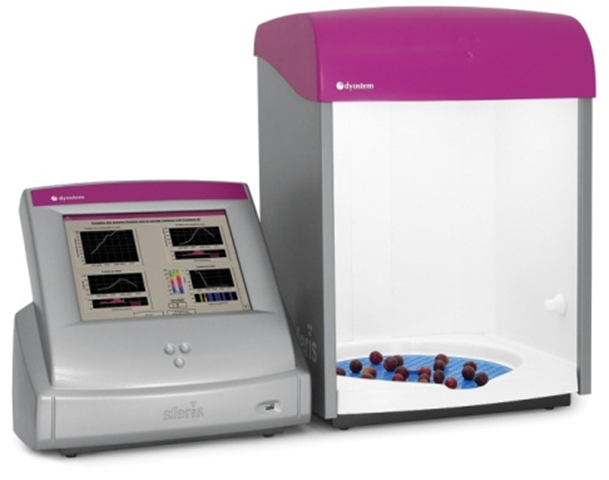 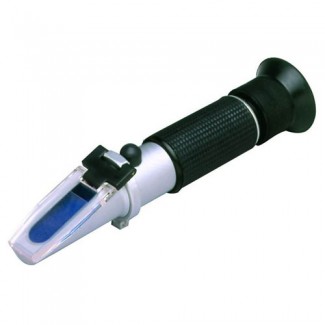 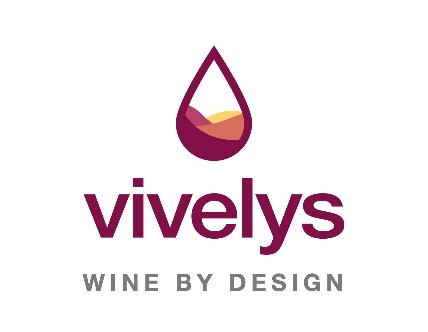 5
berry active sugar loading
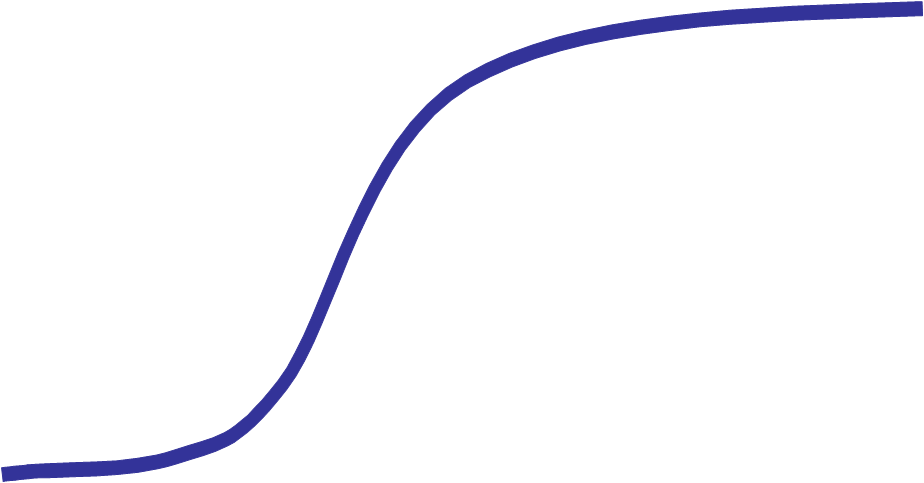 Sugar quantity per berry
(mg/berry)
No more active sugar loading
Active sugar loading period
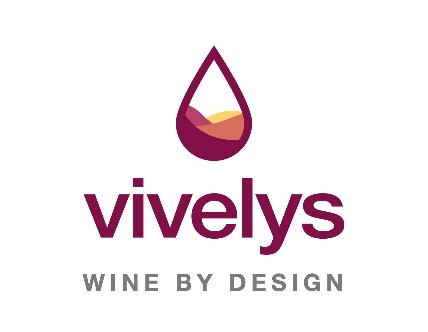 End of sugar loading
Véraison
6
the 5 data of berry active sugar loading
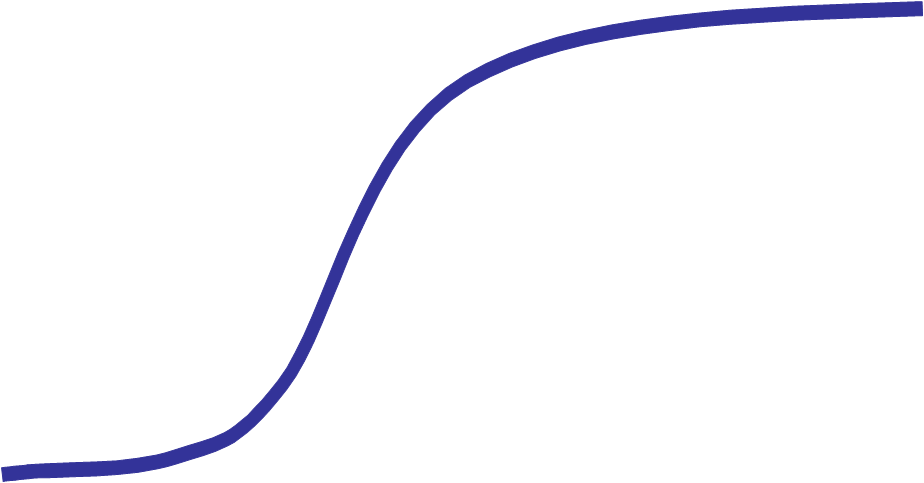 Maximum sugar quantity per berry
3
Sugar quantity per berry
(mg/berry)
2
Potential Degree
(or Brix) at the end
of sugar loading
Rate of loading
5
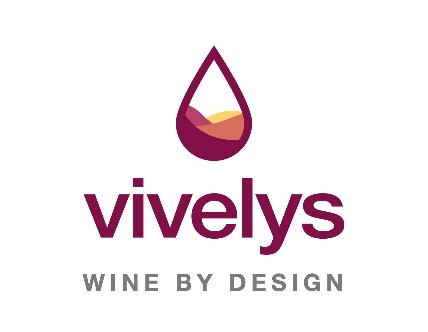 Date of the end
of sugar loading
Duration of sugar loading
4
1
7
the CHENIN BLANC berry sugar loading in ANJOU
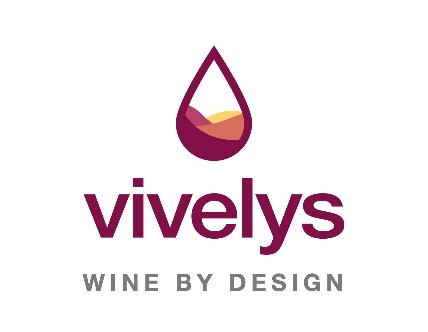 8
the CHENIN BLANC berry sugar loading in ANJOU
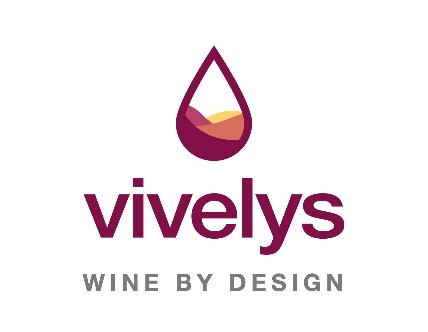 9
the CHENIN BLANC berry sugar loading in ANJOU
VINTAGE EFFECT ?
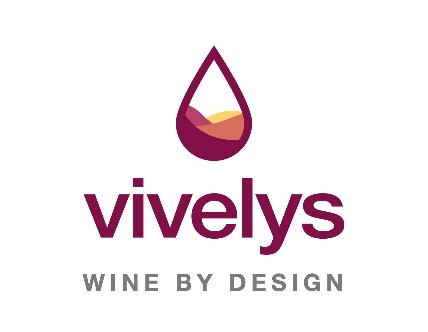 10
vintage effect on Chenin blanc sugar loading in Anjou
Potential degree
at the end of sugar loading
(%vol.)
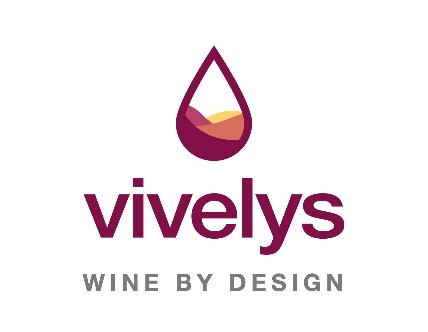 Date of the end of sugar loading
11
vintage effect on Chenin blanc sugar loading in Anjou
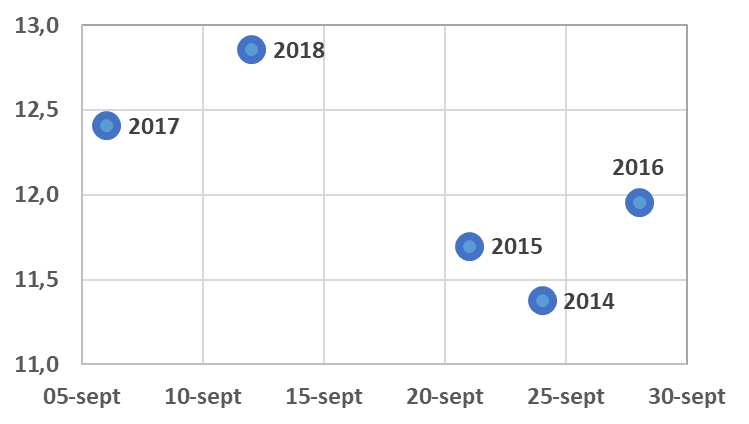 Potential degree
at the end of sugar loading
(%vol.)
Average
5 years
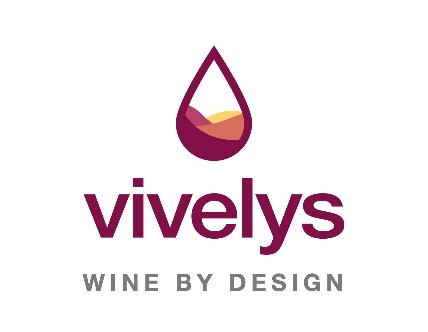 Date of the end of sugar loading
12
vintage effect on Chenin blanc sugar loading in Anjou
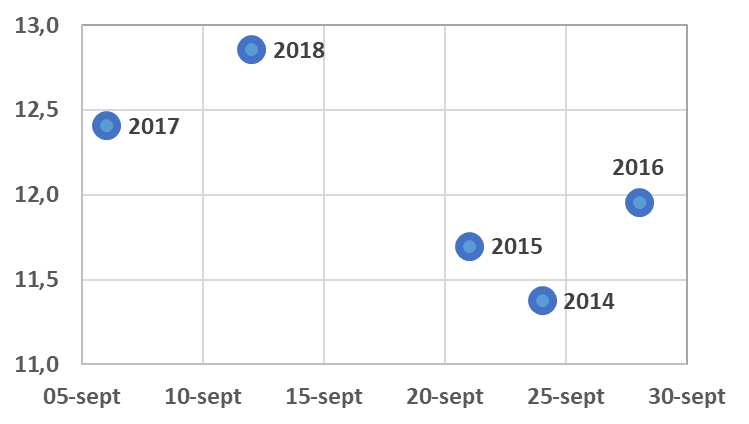 Potential degree
at the end of sugar loading
(%vol.)
1,5 %vol
Average
5 years
22 days
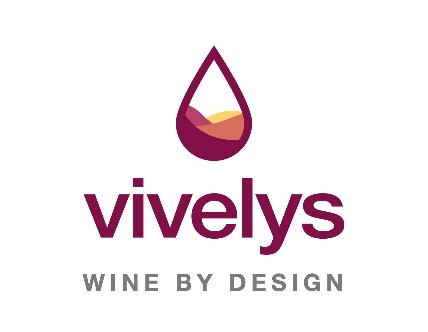 Date of the end of sugar loading
13
vintage effect on Chenin blanc sugar loading in Anjou
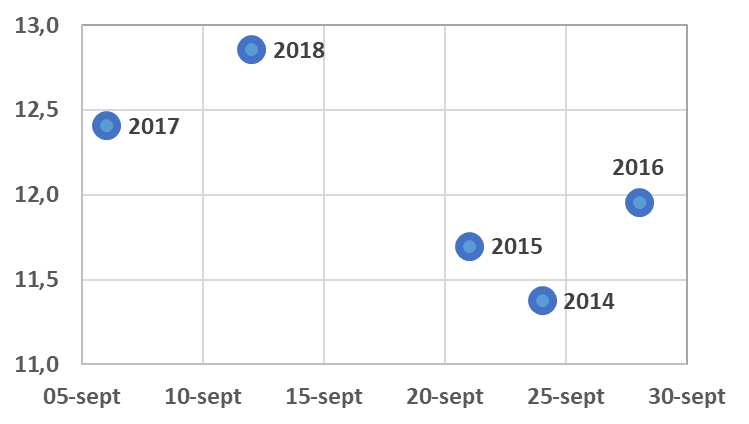 Potential degree
at the end of sugar loading
(%vol.)
WHAT CAN EXPLAIN THAT VINTAGE EFFECT ?
1,5 %vol
Average
5 years
22 days
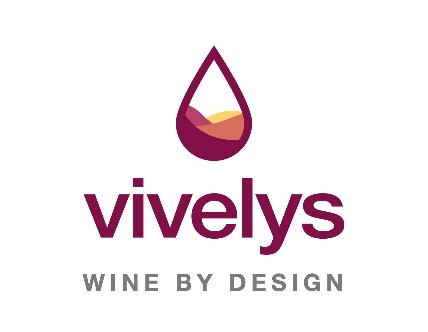 Date of the end of sugar loading
14
duration of sugar loading & climate
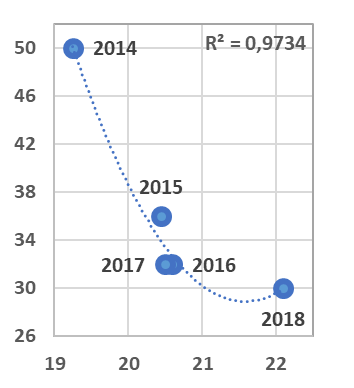 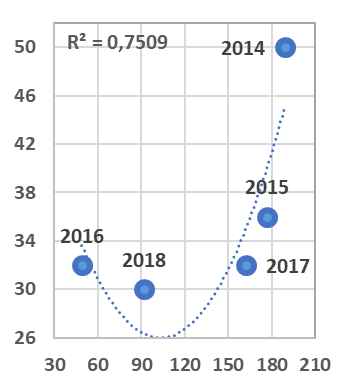 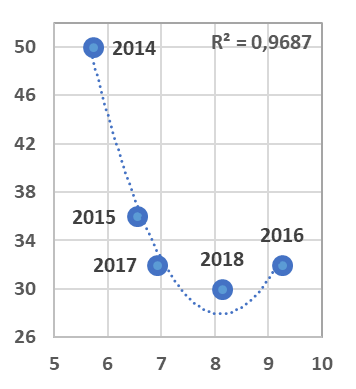 Duration of sugar loading (day)
Average daily
hours of sun
during summer (h)
Average summer temperature
(°C)
Total rainfall
during summer (mm)
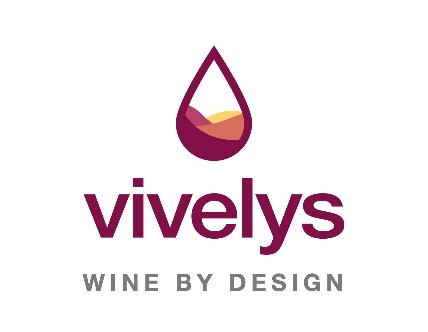 15
rate of sugar loading & climate
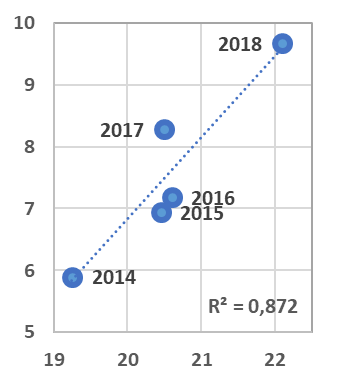 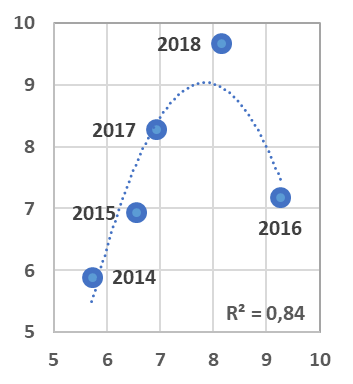 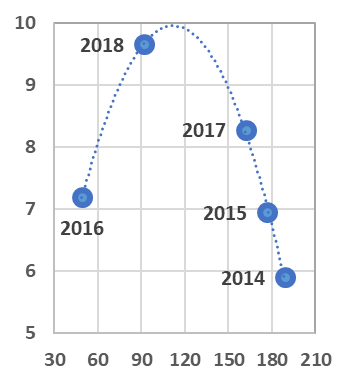 Rate of sugar loading
(mg/berry/day)
Average daily
hours of sun
during summer (h)
Average summer temperature
(°C)
Total rainfall
during summer (mm)
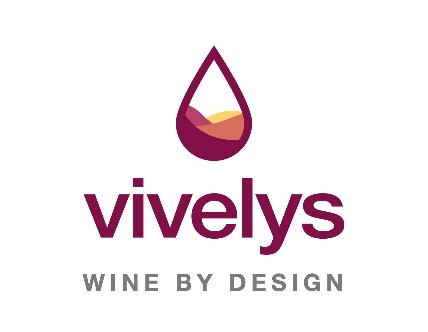 16
vintage effect on rate & duration of sugar loading
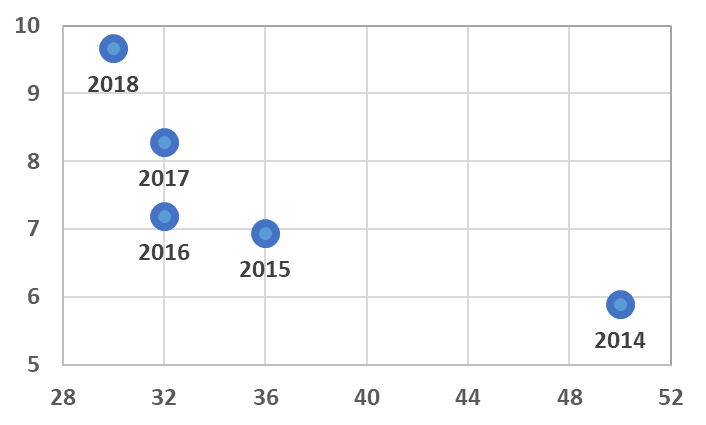 Rate of sugar loading

(mg/berry/day)
INCREASING TEMPERATURE
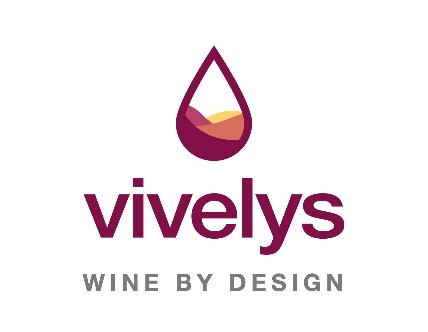 Duration of sugar loading (day)
17
vintage effect on rate & duration of sugar loading
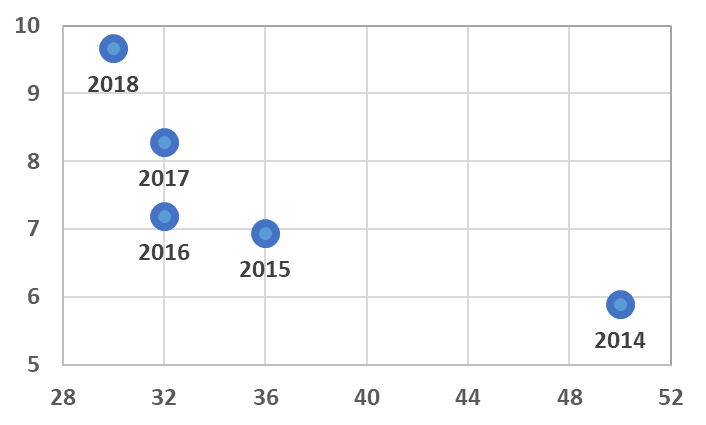 Rate of sugar loading

(mg/berry/day)
INCREASING PRECIPITATIONS
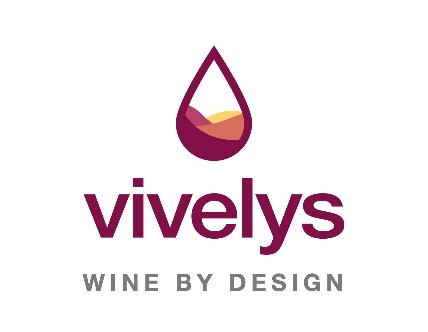 Duration of sugar loading (day)
18
vintage effect on rate & duration of sugar loading
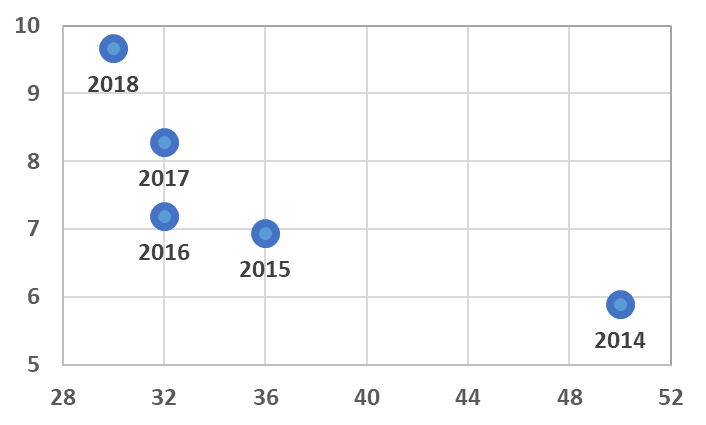 Rate of sugar loading

(mg/berry/day)
INCREASING RADIATIONS
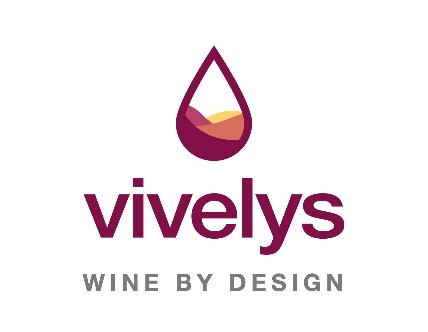 Duration of sugar loading (day)
19
vintage effect on Chenin blanc berry volume in Anjou
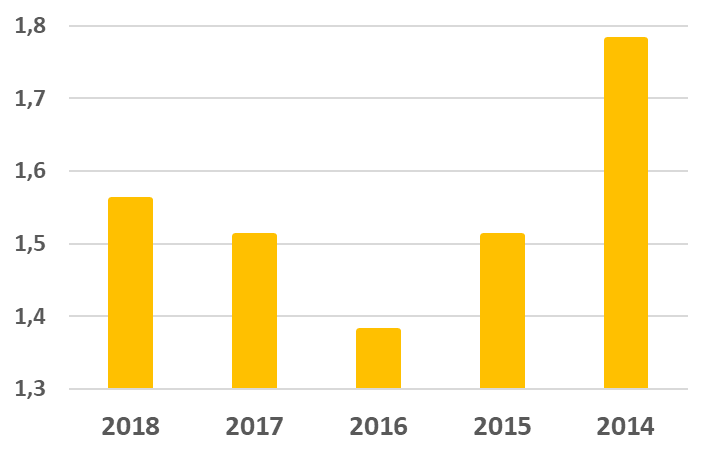 Average
berry volume

(Volume max
in mL)
Average 5 years 
=
1,55 mL
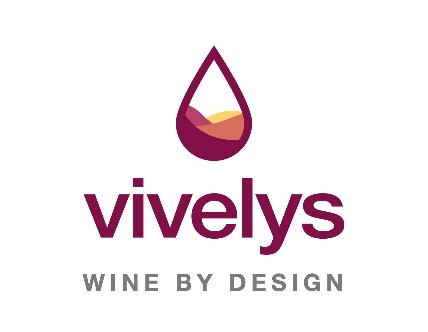 20
vintage effect on Chenin blanc berry volume in Anjou
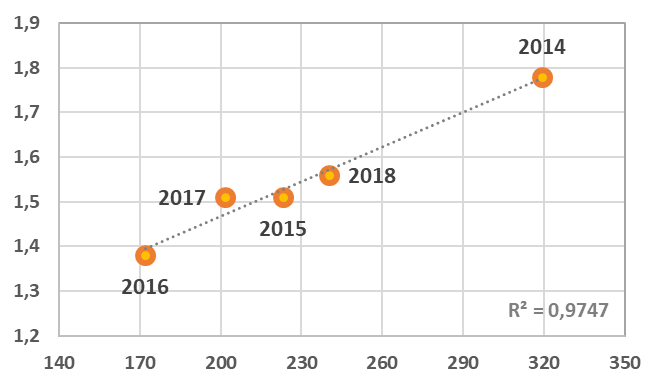 Average
berry volume

(Volume max
in mL)
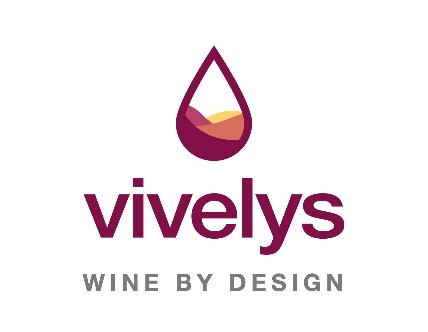 Total rainfall from May to August (mm)
21
Potential degree at the end of sugar loading & climate
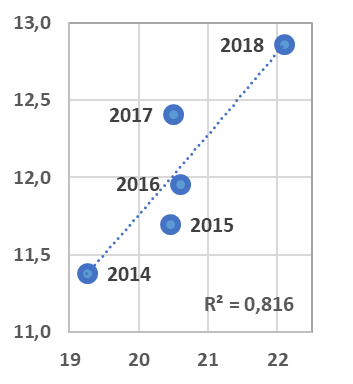 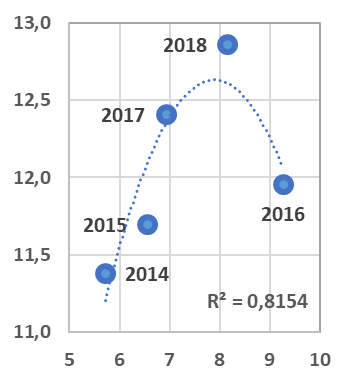 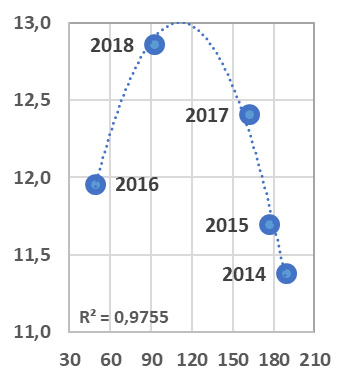 Potential degree at the end
of sugar loading (%vol.)
Average daily
hours of sun
during summer (h)
Average summer temperature
(°C)
Total rainfall
during summer (mm)
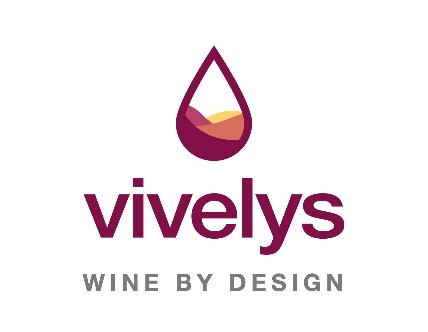 22
berry sugar loading & climate		 CONCLUSIONS
TEMPERATURE
Higher temperature (22°C)  higher potential degree at sugar loading stop
No thermal stress effect identified (≠ Burgundy 2018)
WATER
Moderate water restriction  higher potential degree at sugar loading stop
Water stress or Excess of water  lower potential degree at sugar loading stop
RADIATIONS
Higher radiations   higher potential degree at sugar loading stop
But > 9 hours of sun / day (2016)  lower potential degree at sugar loading stop
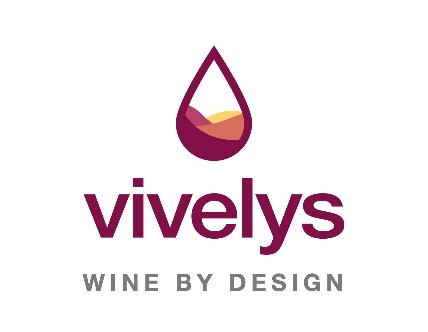 comparing with Chenin blanc in South Africa
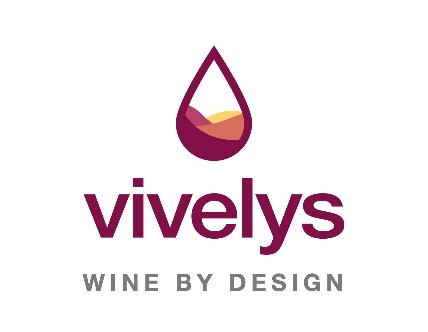 comparing with Chenin blanc in South Africa (Paarl)
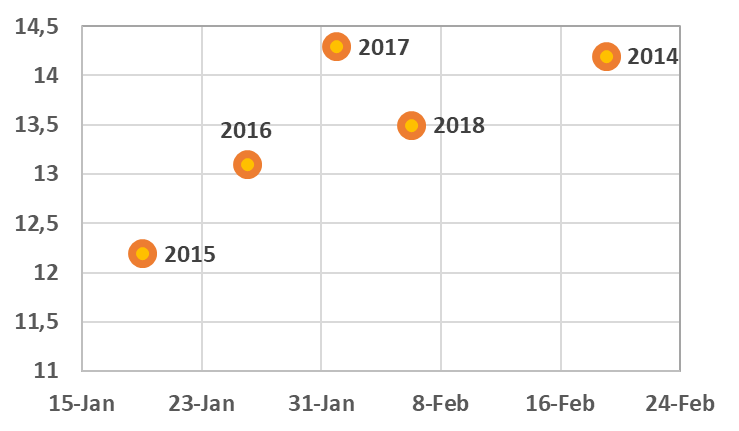 Potential degree
at the end of sugar loading
(%vol.)
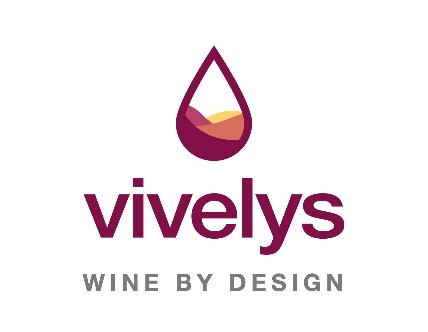 Date of the end of sugar loading
comparing with Chenin blanc in South Africa (Paarl)
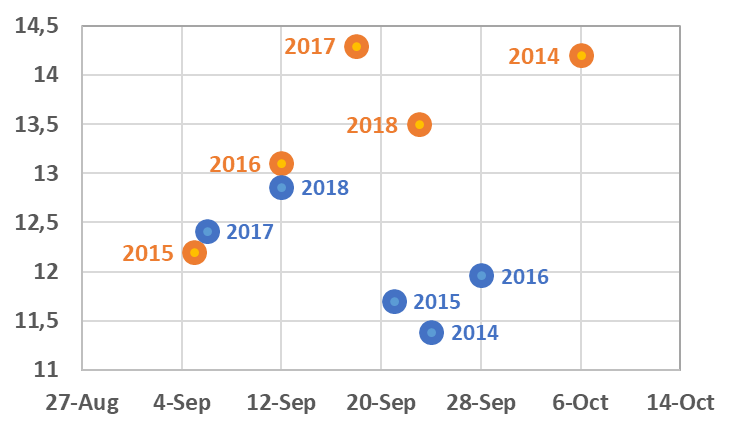 Potential degree
at the end of sugar loading
(%vol.)
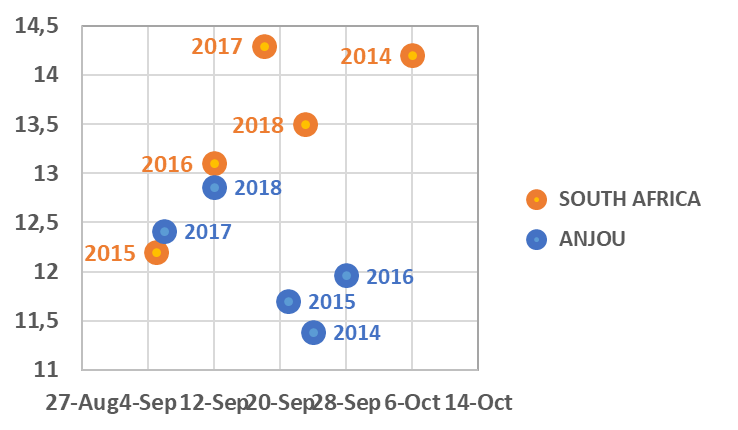 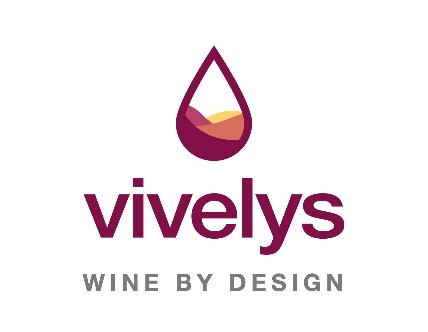 Date of the end of sugar loading
sugar loading, position of harvest & wine profile
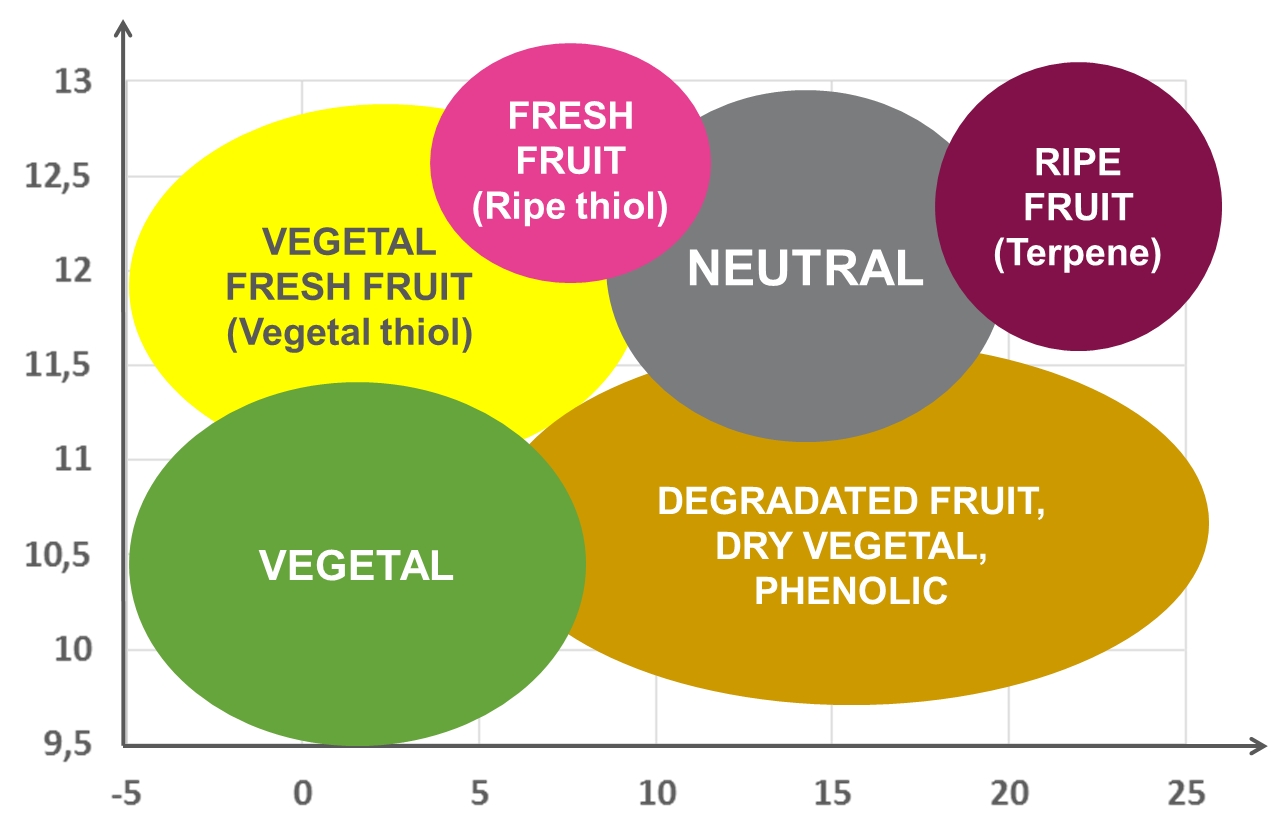 Potential degree
at the end of sugar loading
(%vol.)
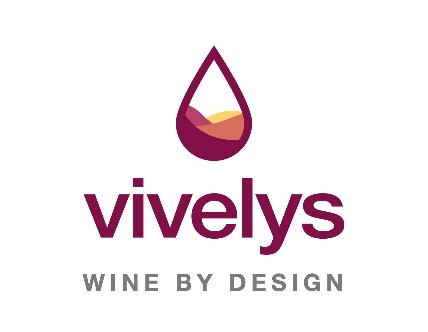 Position of harvest
(number of days after the end of sugar loading)
sugar loading and wine quality
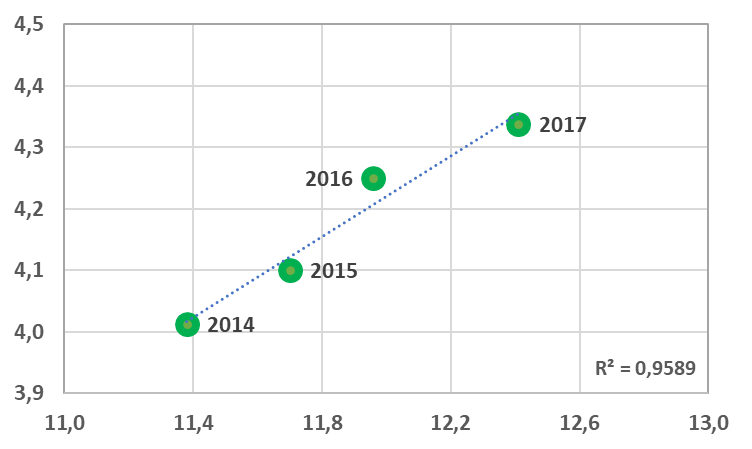 Vintage average quality grade 
( / 5 )

Le Figaro
Le Point
Wine Spectator
Wine Enthousiast
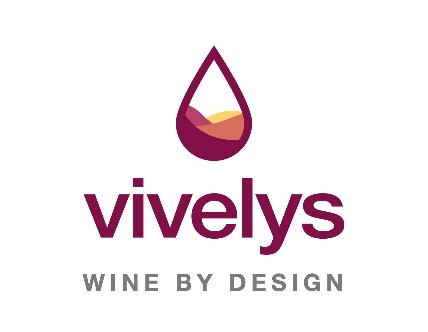 Potential degree at the end of sugar loading (%vol.)
sugar loading and wine quality
2018 ?
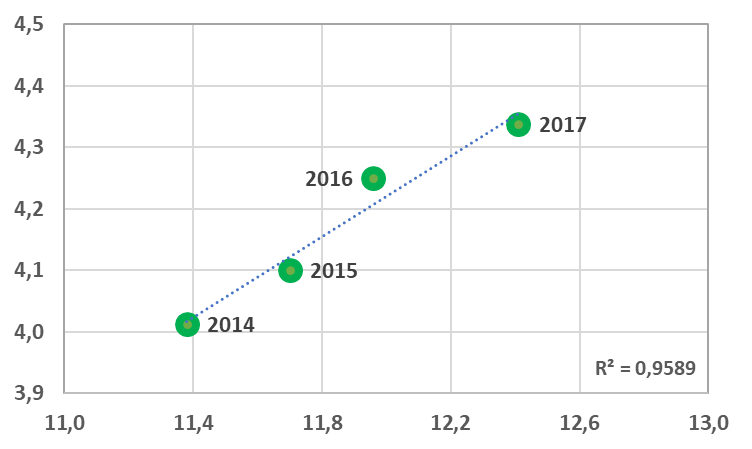 Vintage average quality grade 
( / 5 )

Le Figaro
Le Point
Wine Spectator
Wine Enthousiast
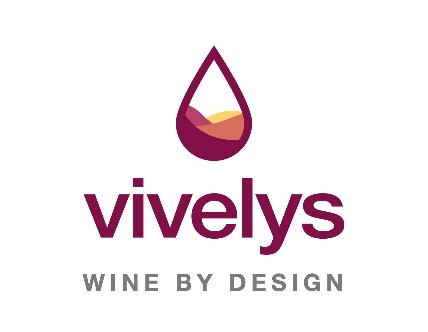 Potential degree at the end of sugar loading (%vol.)
CONCLUSION
Since 2014, the “climate evolution” is globally positive for grape & wine quality
of the Chenin blanc in Anjou.
  more efficient sugar loading, higher grape & wine quality


Anyway, higher temperature, more water stress and high radiation level
could induce:
 blocked ripening process and less quality… (Pinot Noir, Burgundy in 2018)
 high potential degrees at sugar loading stop (Merlot, Bordeaux in 2018)
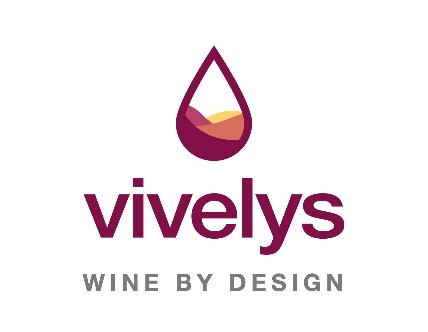 30